Science Museum of MinnesotaMinnesota House of Representatives Environment and Natural Resources Finance Division CommitteeJanuary 29, 2019Alison Brown, President and CEO
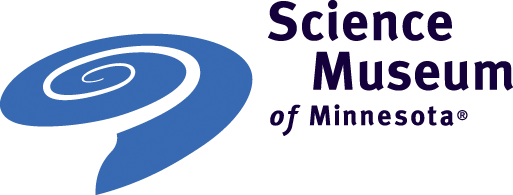 Serving 87 of 87 Minnesota CountiesStatewide School Initiative
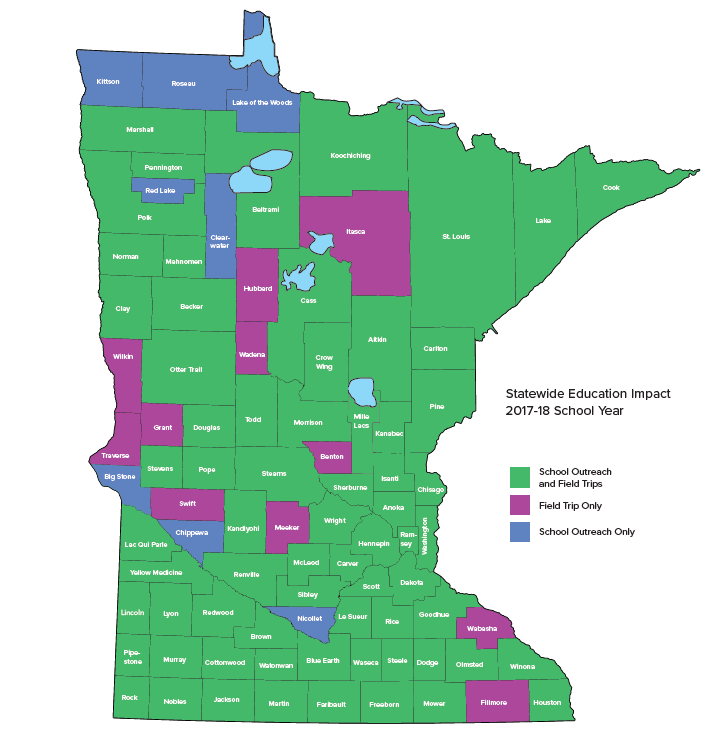 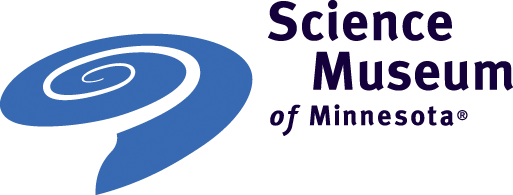 Statewide School Programming
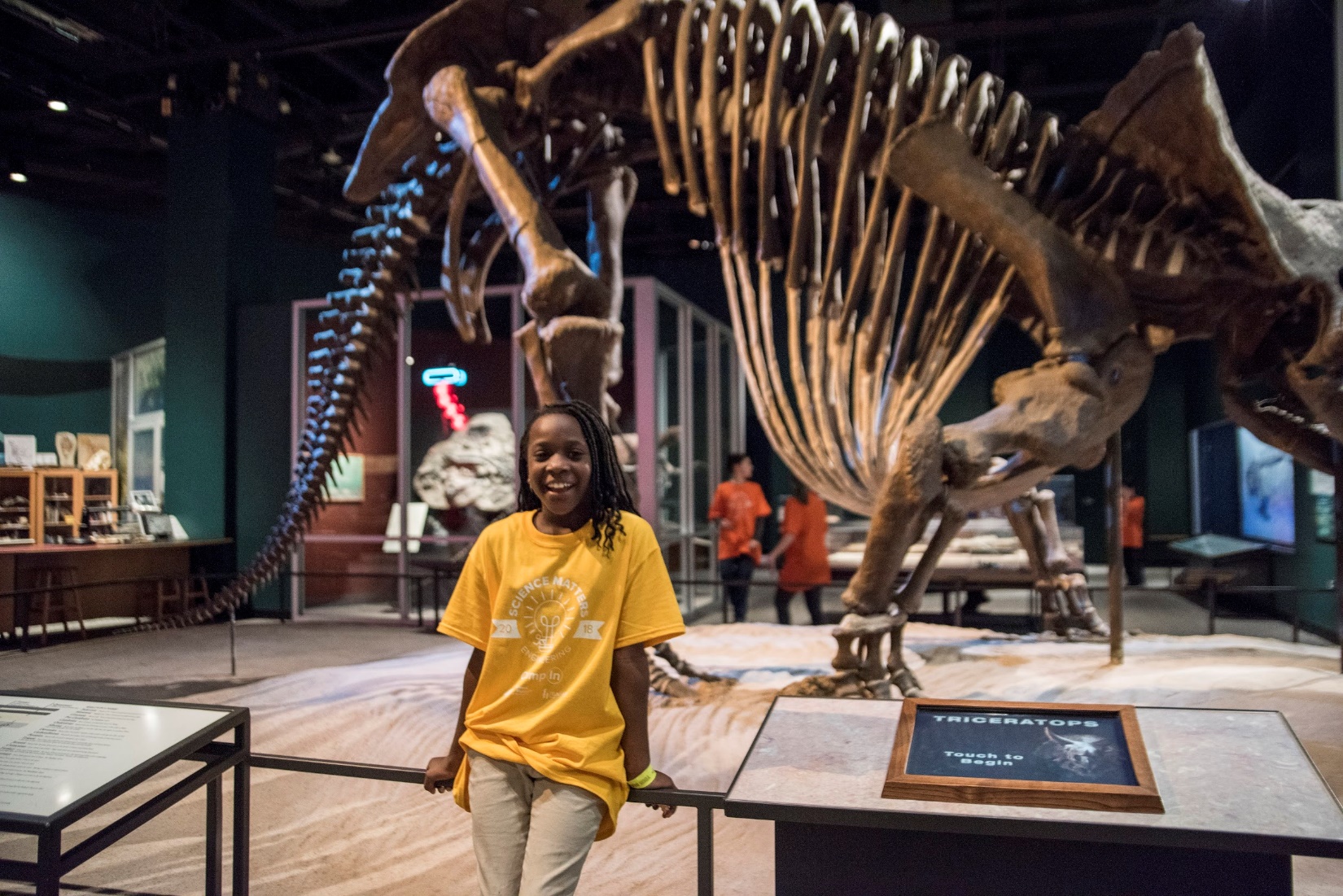 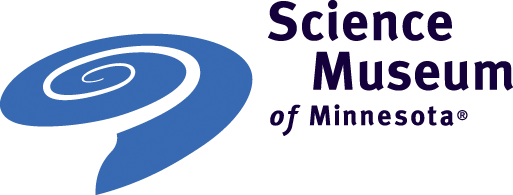 Building Preservation Project
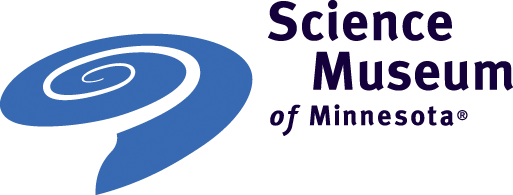 Advancing Equity & Access
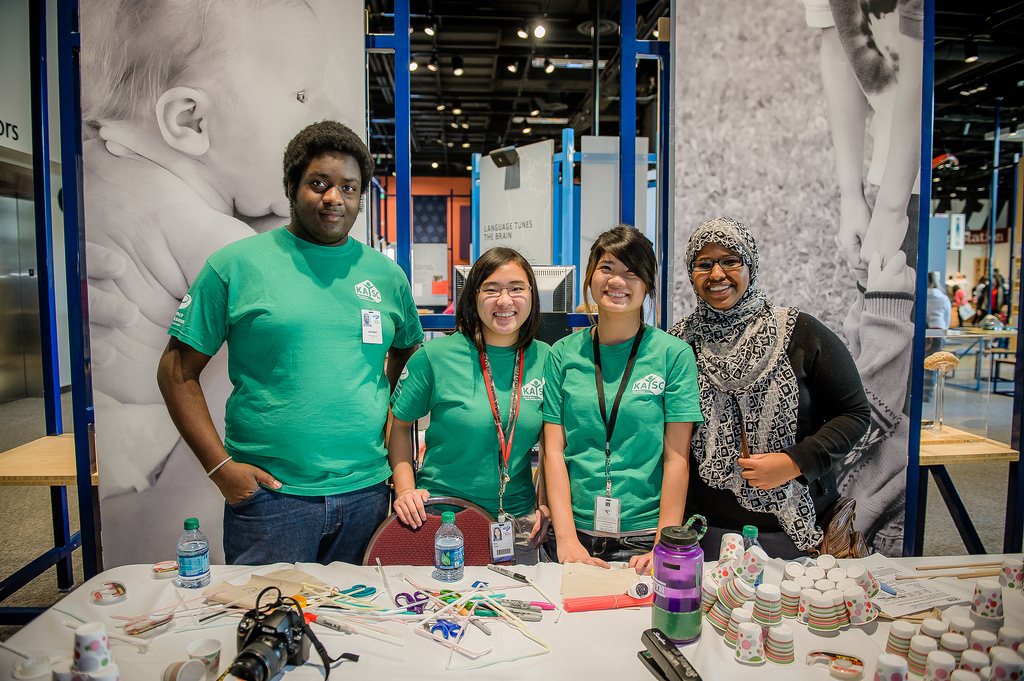 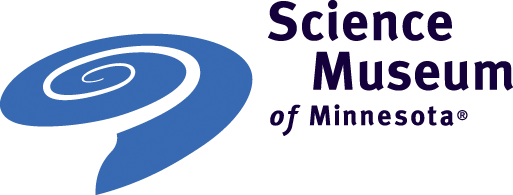 Thank You!
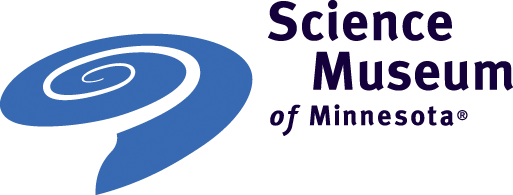